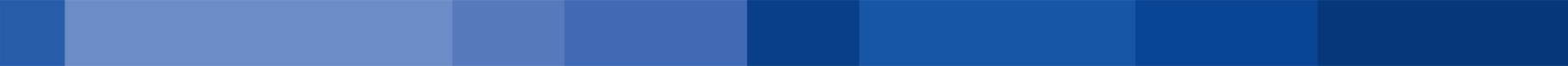 www.sakarya.edu.tr
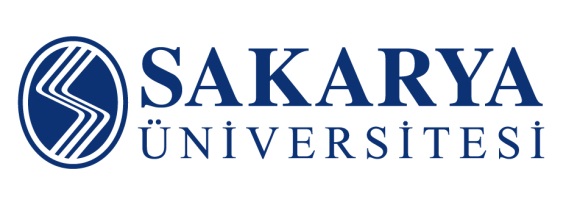 ADAY MEMUR EĞİTİMLERİ
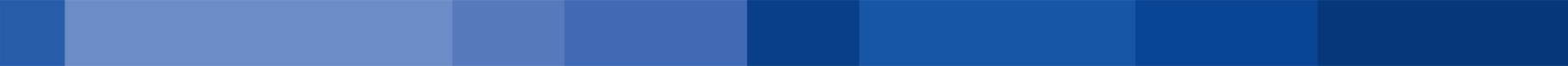 www.sakarya.edu.tr
Aday Memur Eğitim Süreci
Temel Eğitim: Devlet memurlarının ortak vasıfları ile ilgili hususları kapsayan eğitimdir.
13 Ocak – 9 Şubat 2020 tarihleri arasındadır.
Sınav tarihi:11 Şubat 2020 
Hazırlayıcı Eğitim: Aday memurların sınıf ve görevi ile ilgili olarak yapılan eğitimdir.
12 Şubat – 15 Mart 2020 tarihleri arasındadır.
Sınav tarihi:16 Mart 2020
Staj: Aday memurlara kurum veya kuruluşlarındaki görevleri ile ilgili olarak yapılan uygulamalı eğitimdir.
17 Mart başlayacak ve 2 ay sürecektir.
Sınav: Mezuniyet durumuna göre sınav yapılır.
TEMEL EĞİTİM
TEMEL EĞİTİM’İN videolarını izlemek için;
https://sausem.sakarya.edu.tr/  adresine giriş yapıyoruz.
‘Eğitim Portalı ‘ menüsü tıklanır.
T.C kimlik numaranız
T.C. Kimlik numaranızın ilk beş rakamı
HAZIRLAYICI EĞİTİM
‘ http://hiegitim.sakarya.edu.tr’ adresine giriyorsunuz. Yayınlar menüsünden Hazırlayıcı Eğitim El Kitabı’na ulaşabilirsiniz.